大型强子对撞机（LHC）简介
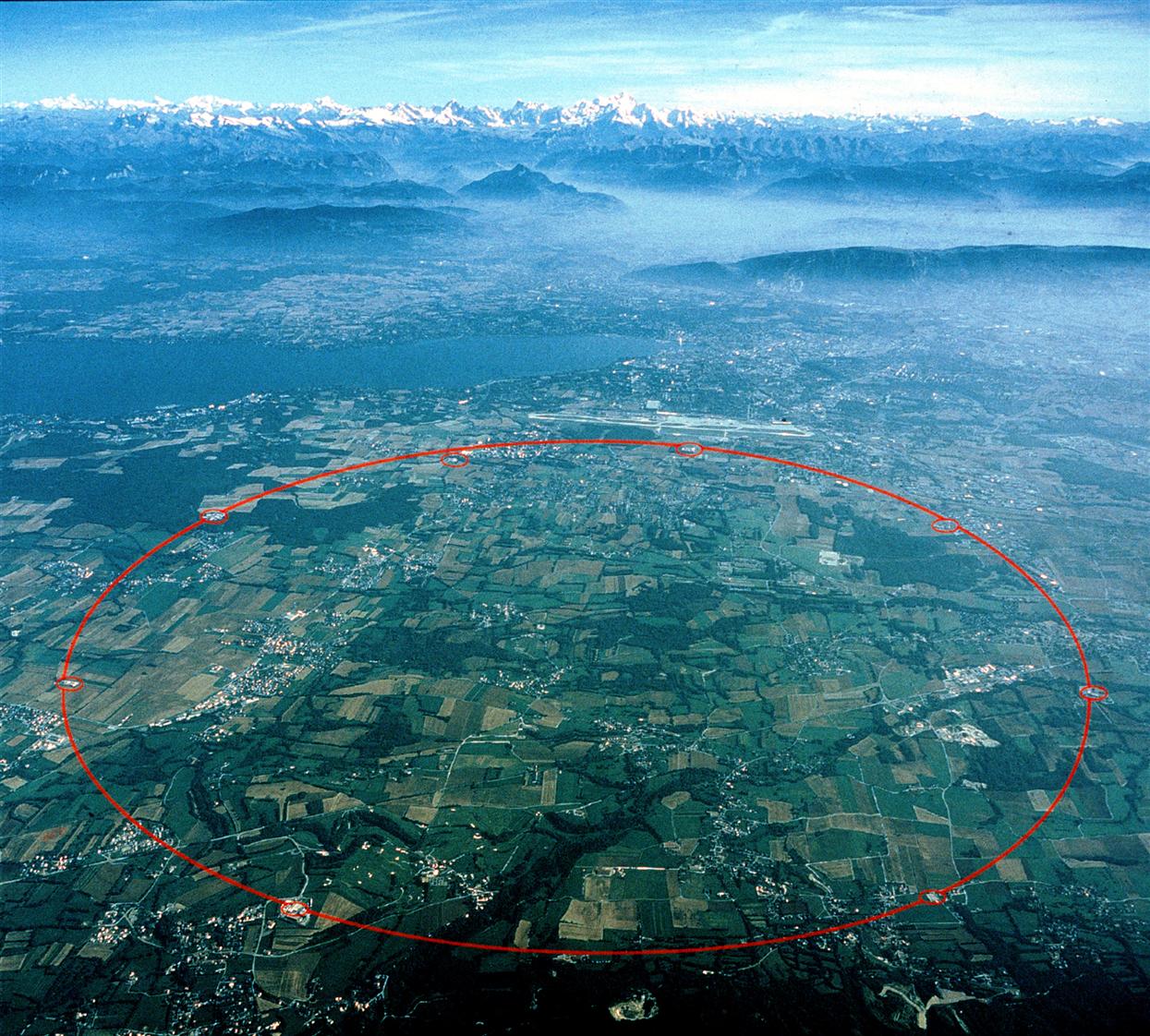 张华桥 (introduction)
中国科学院高能物理研究所
1
为什么要建LHC？
回答无穷大和无穷小的基本问题
无穷大： 宇宙







无穷小：物质无限可分？
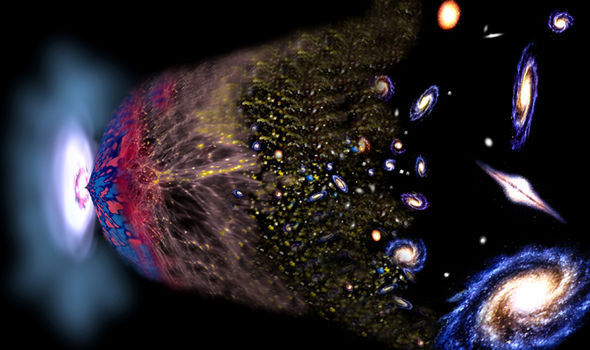 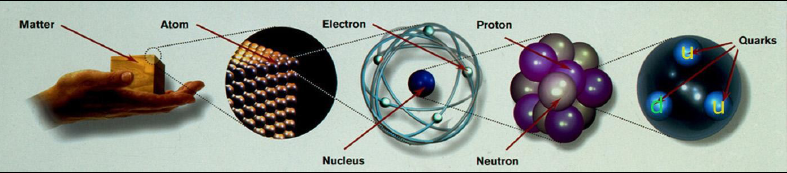 2
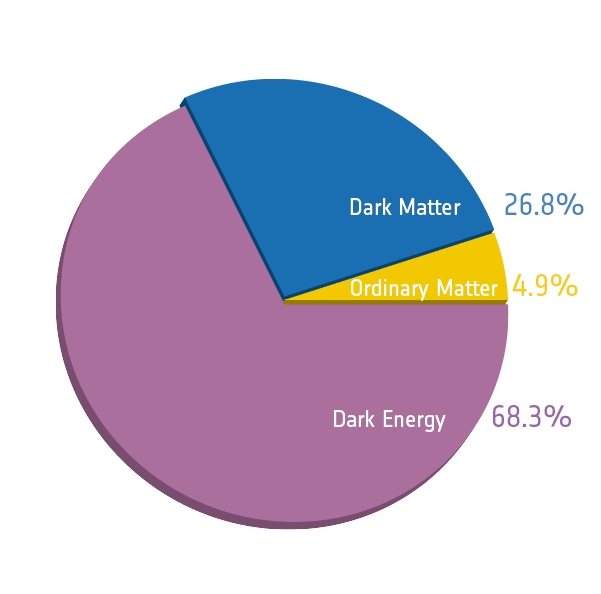 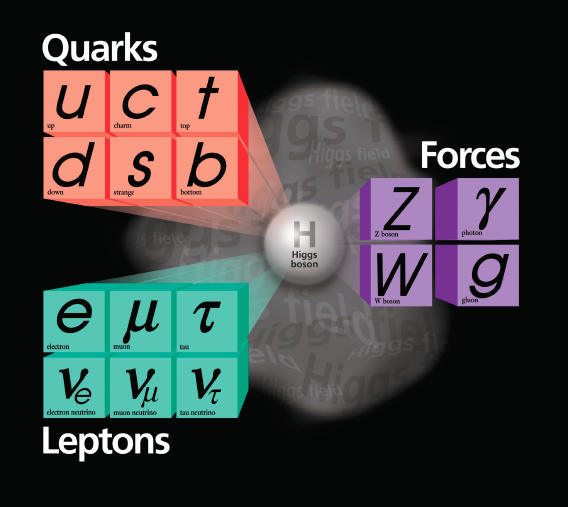 3
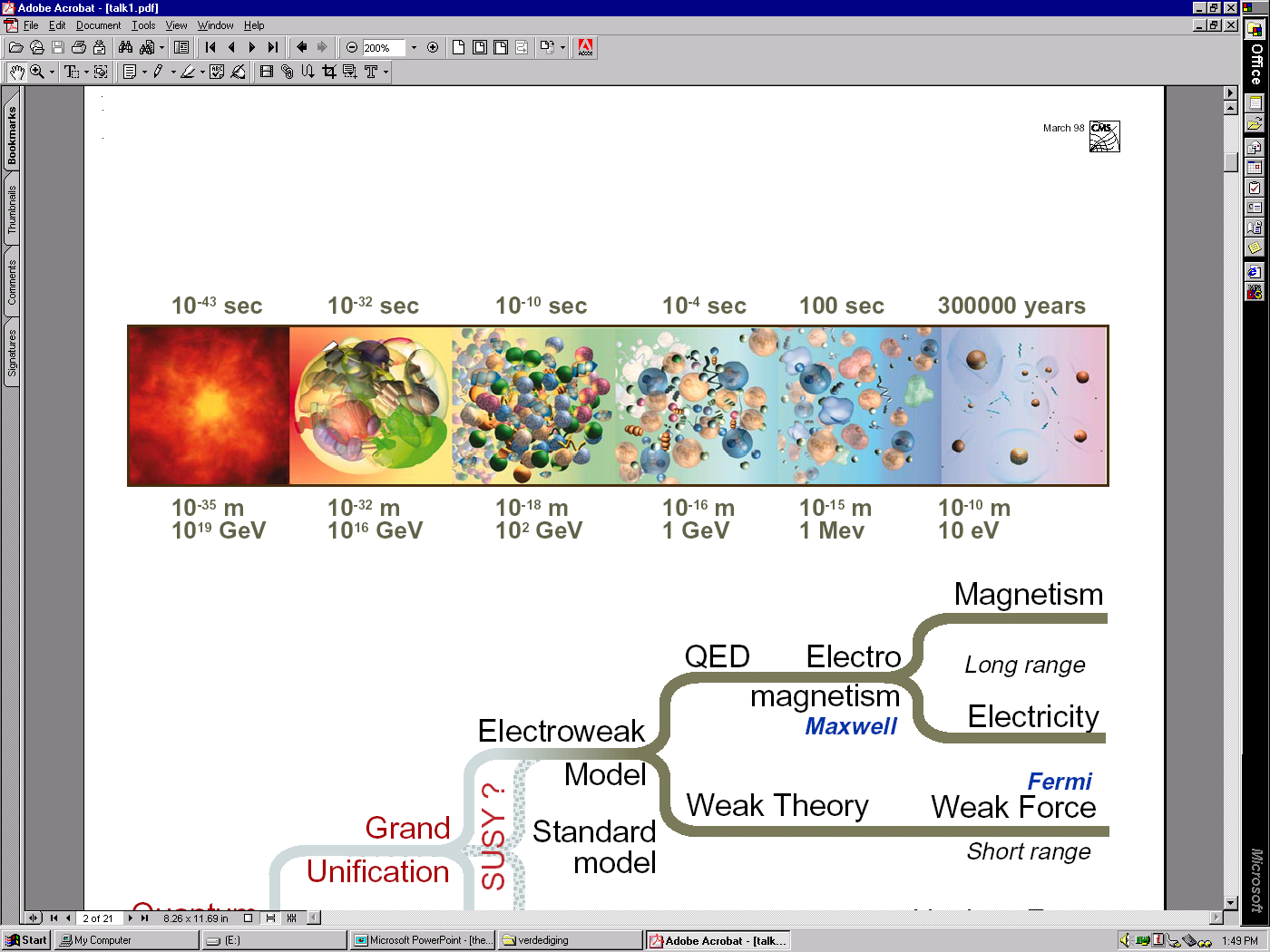 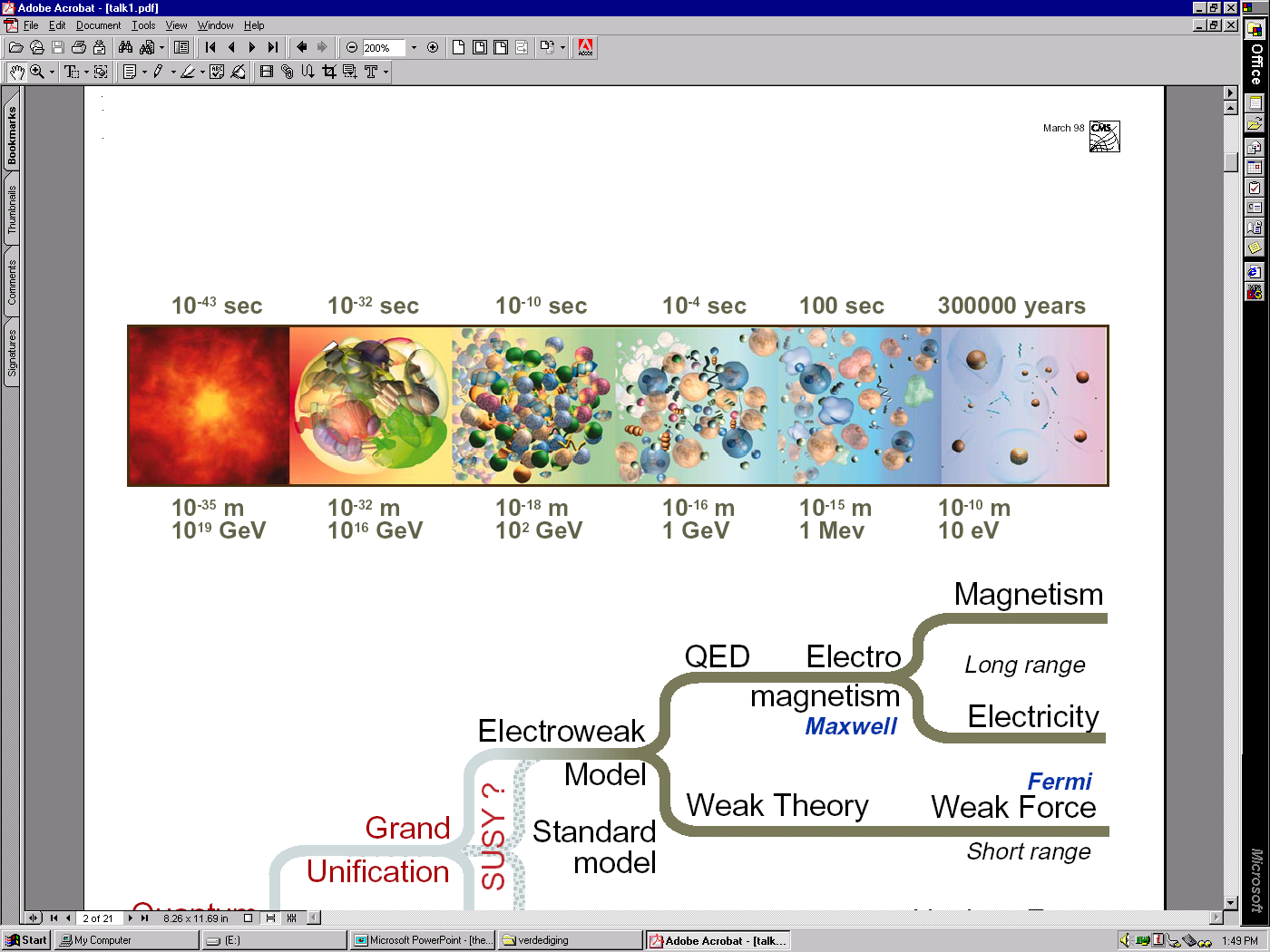 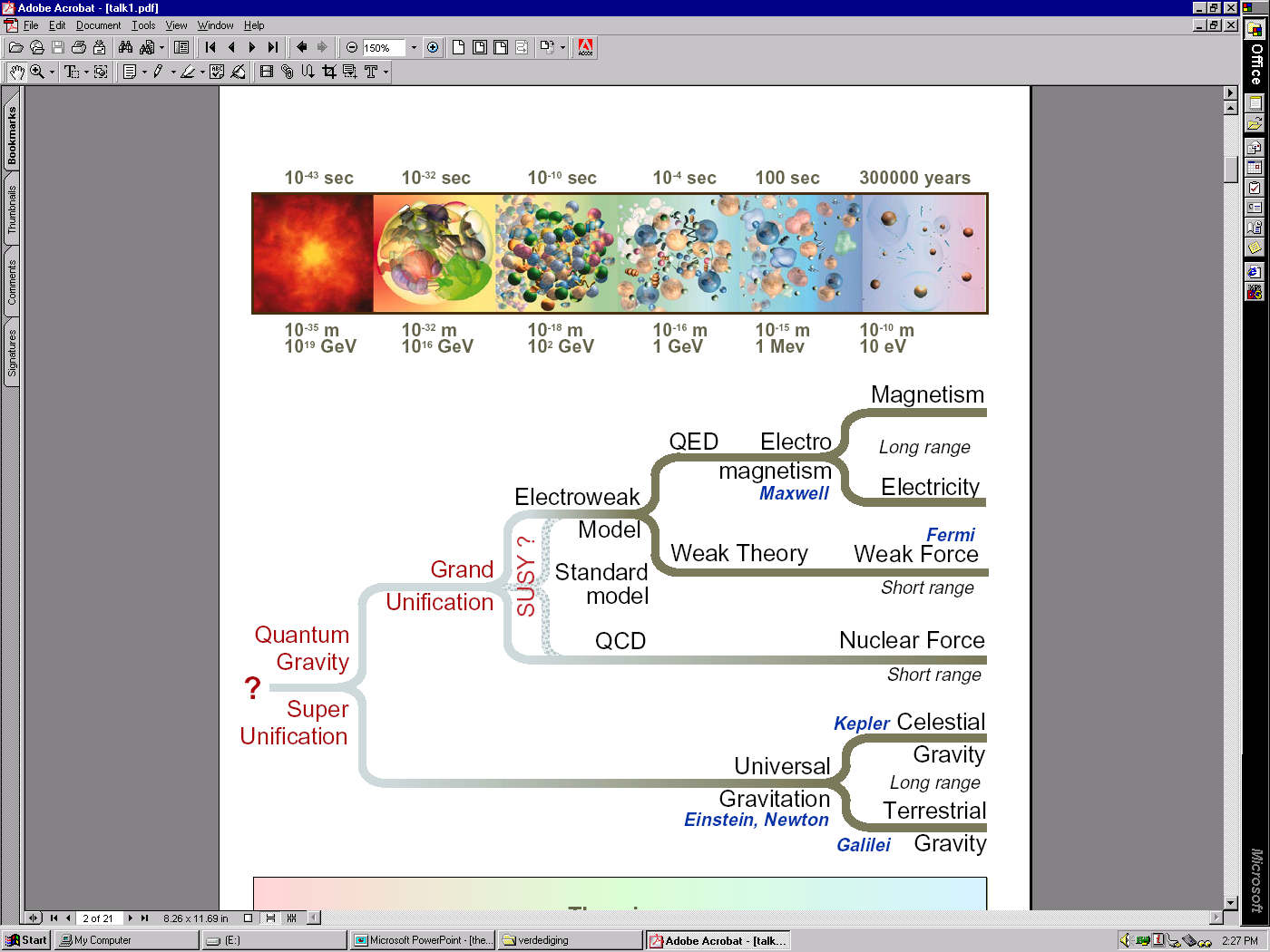 LHC能量
4
高能物理的对撞机实验
Z粒子等精确测量
顶夸克
上帝粒子
欧洲 LEP
美国 Tevatron
欧洲 LHC
未来对撞机（中国/欧洲/日本）
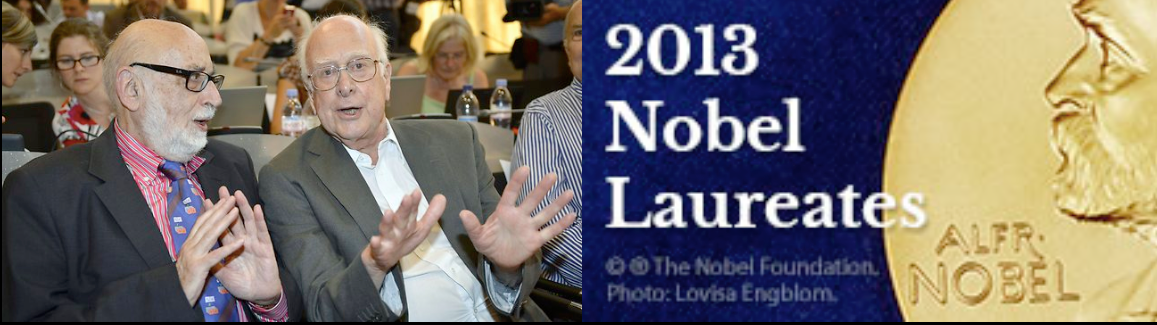 希格斯粒子精确测量
1980                                2000                                     2020                                          2040
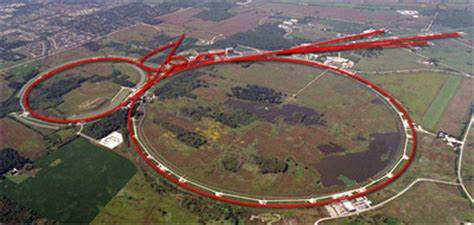 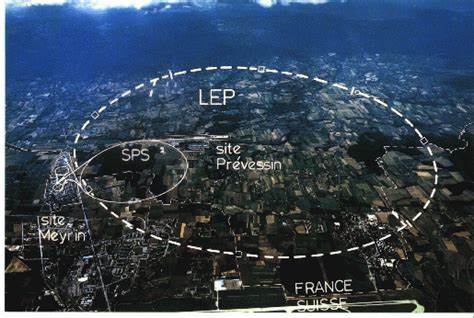 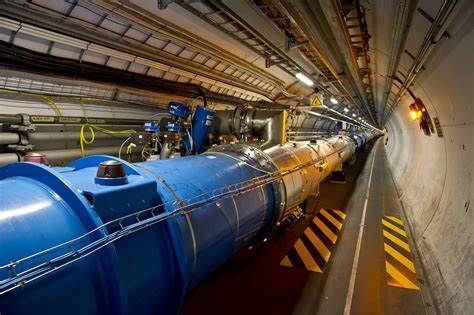 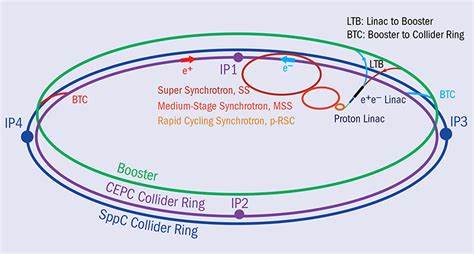 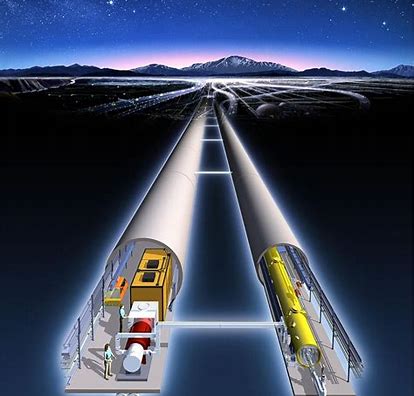 5
希格斯物理: 测量希格斯玻色子耦合性质
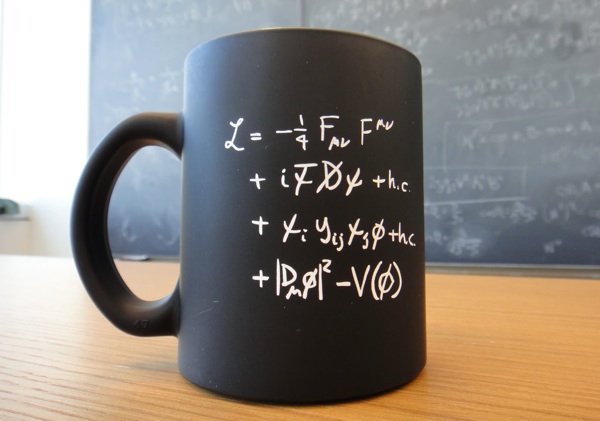 希格斯粒子：基本粒子的质量起源
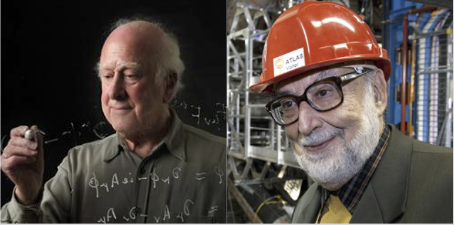 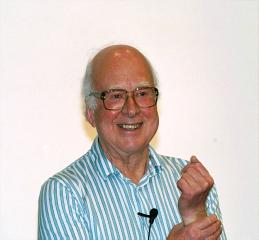 2013年诺贝尔奖
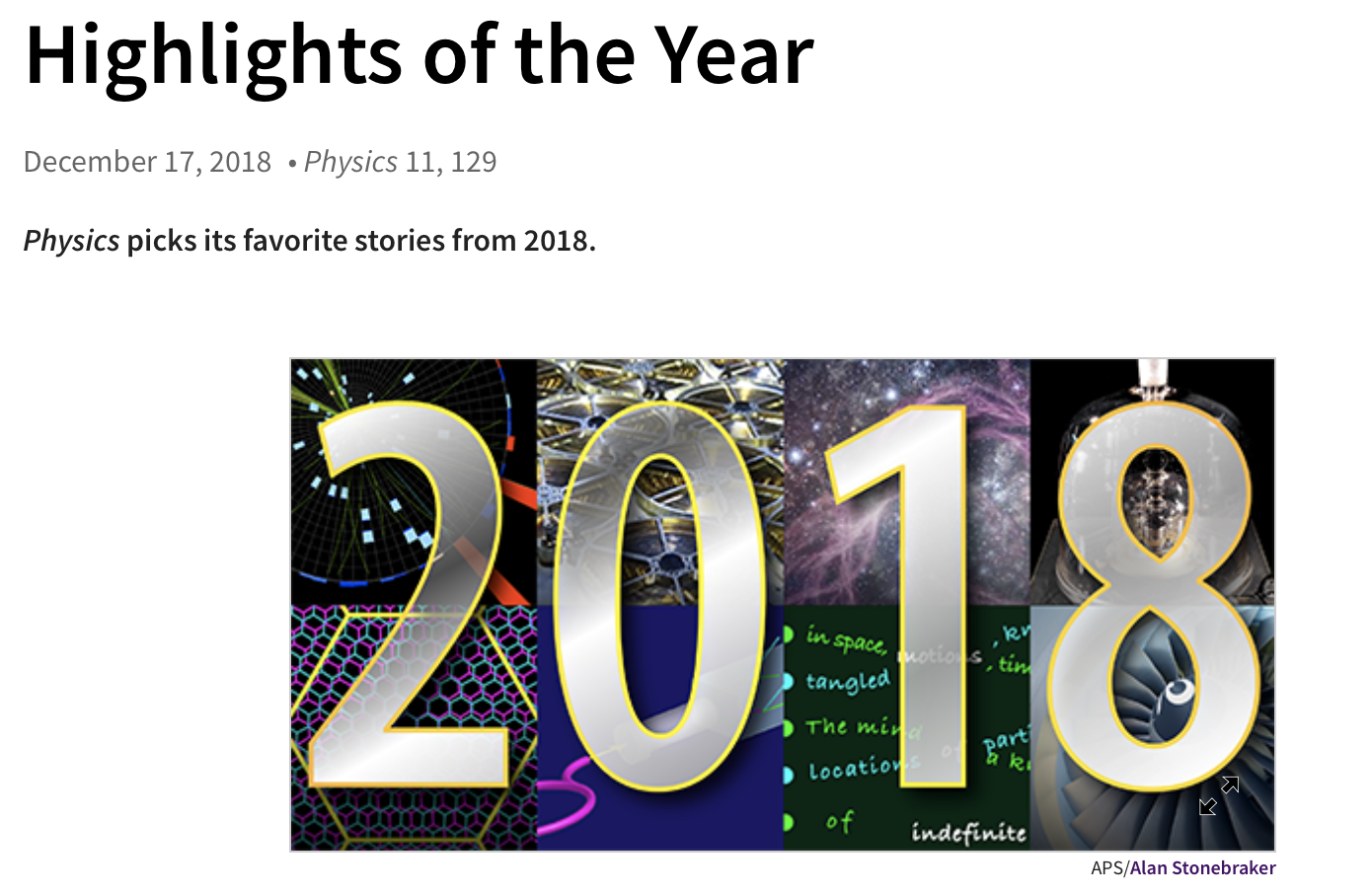 希格斯玻色子的质量，宽度，CP等性质测量
宇宙是否存在相变
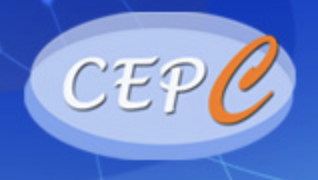 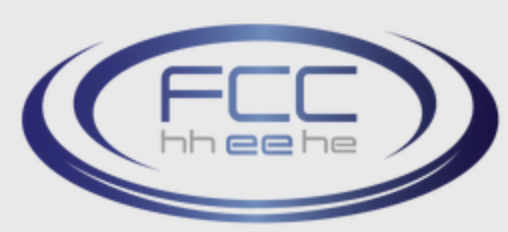 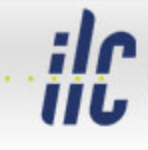 LHC质子-质子对撞决定了精确测量极限
测量希格斯粒子耦合系数
精确研究希格斯粒子,了解宇宙的过去，现在，未来
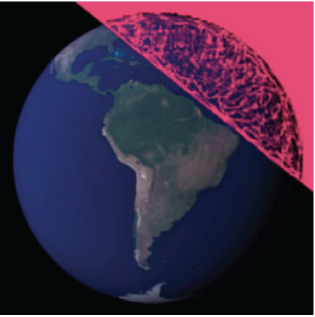 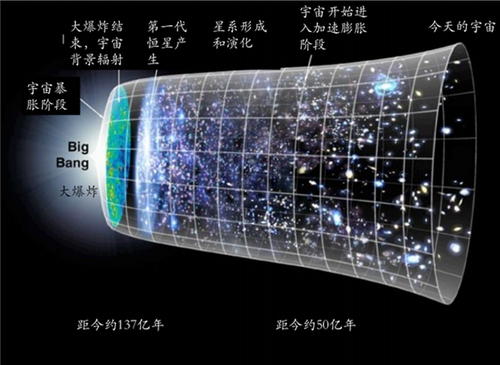 真空是否稳定
原子半径大小；基本粒子质量来源
早期宇宙是否存在电弱相变
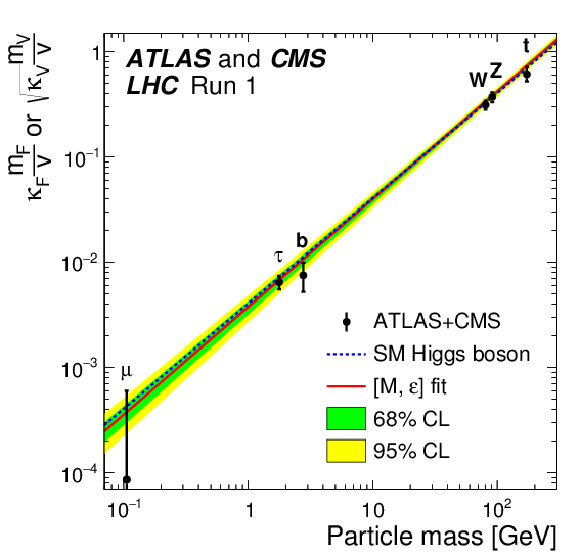 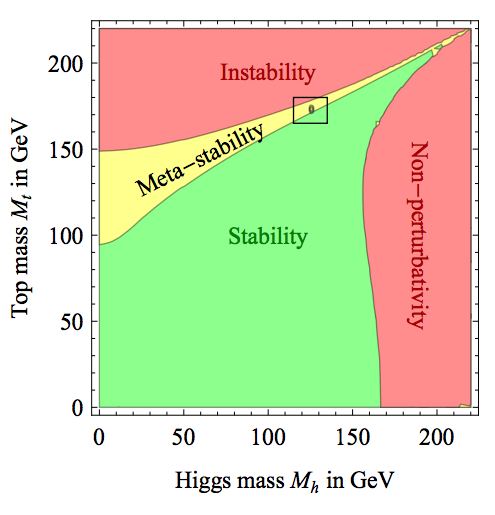 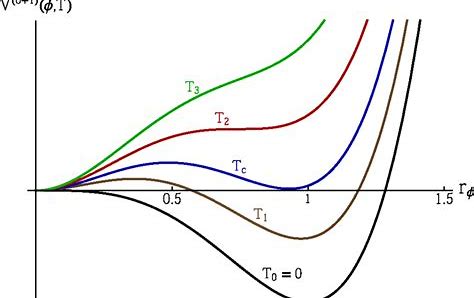 10/23/2020
7
LHC
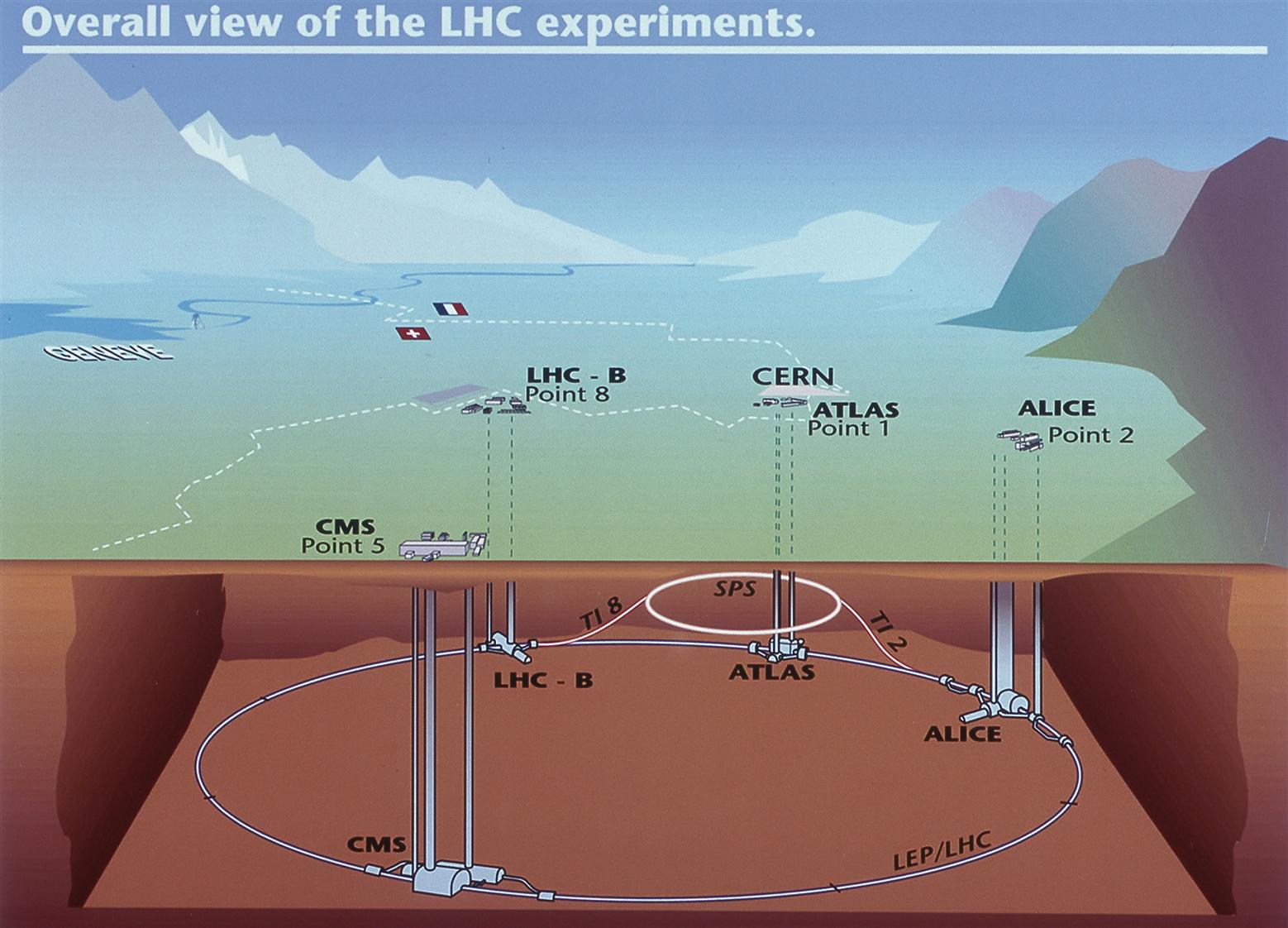 8
CMS detector
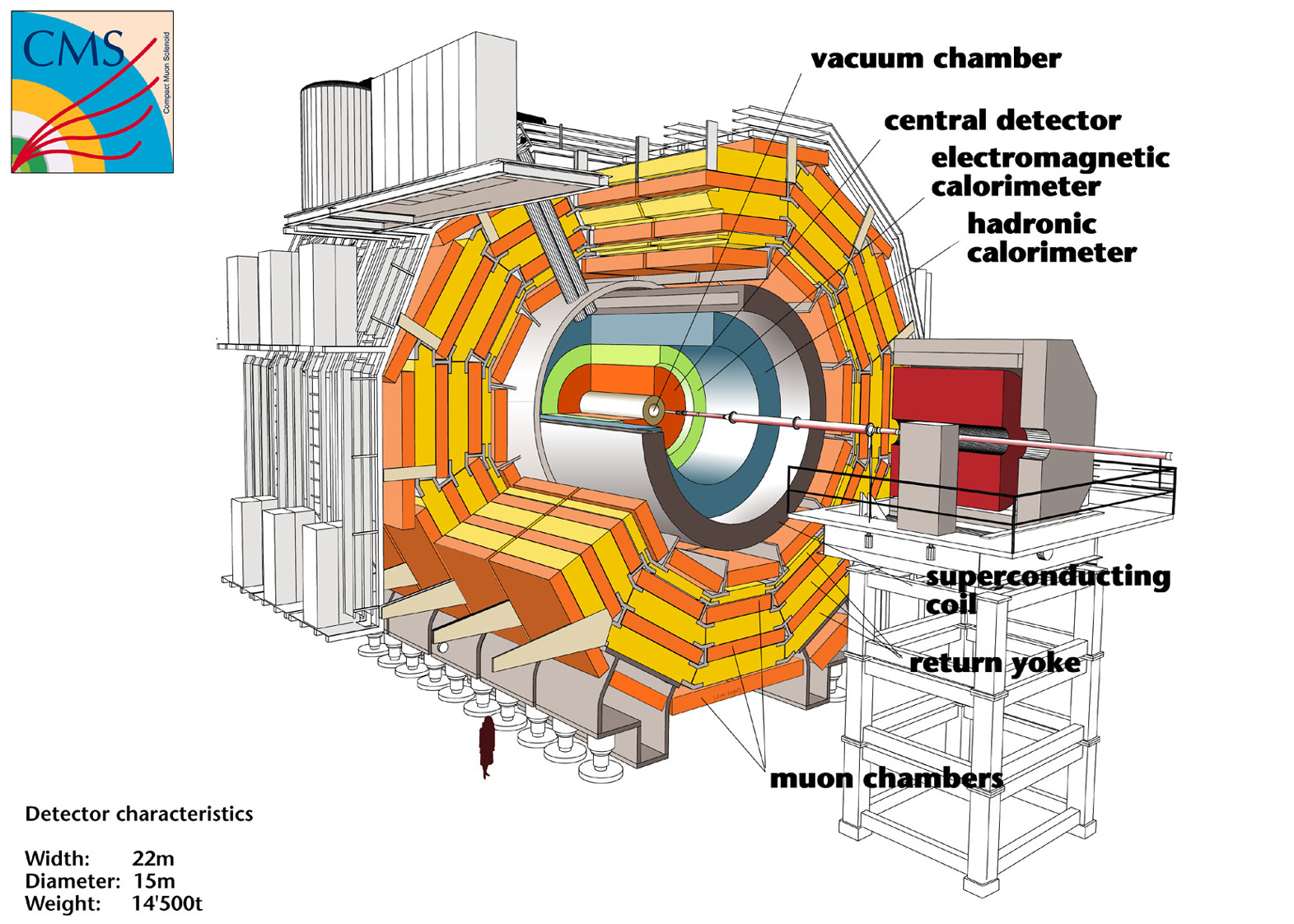 最重的探测器
中国
RPC/CSC
9
CMS collaboration
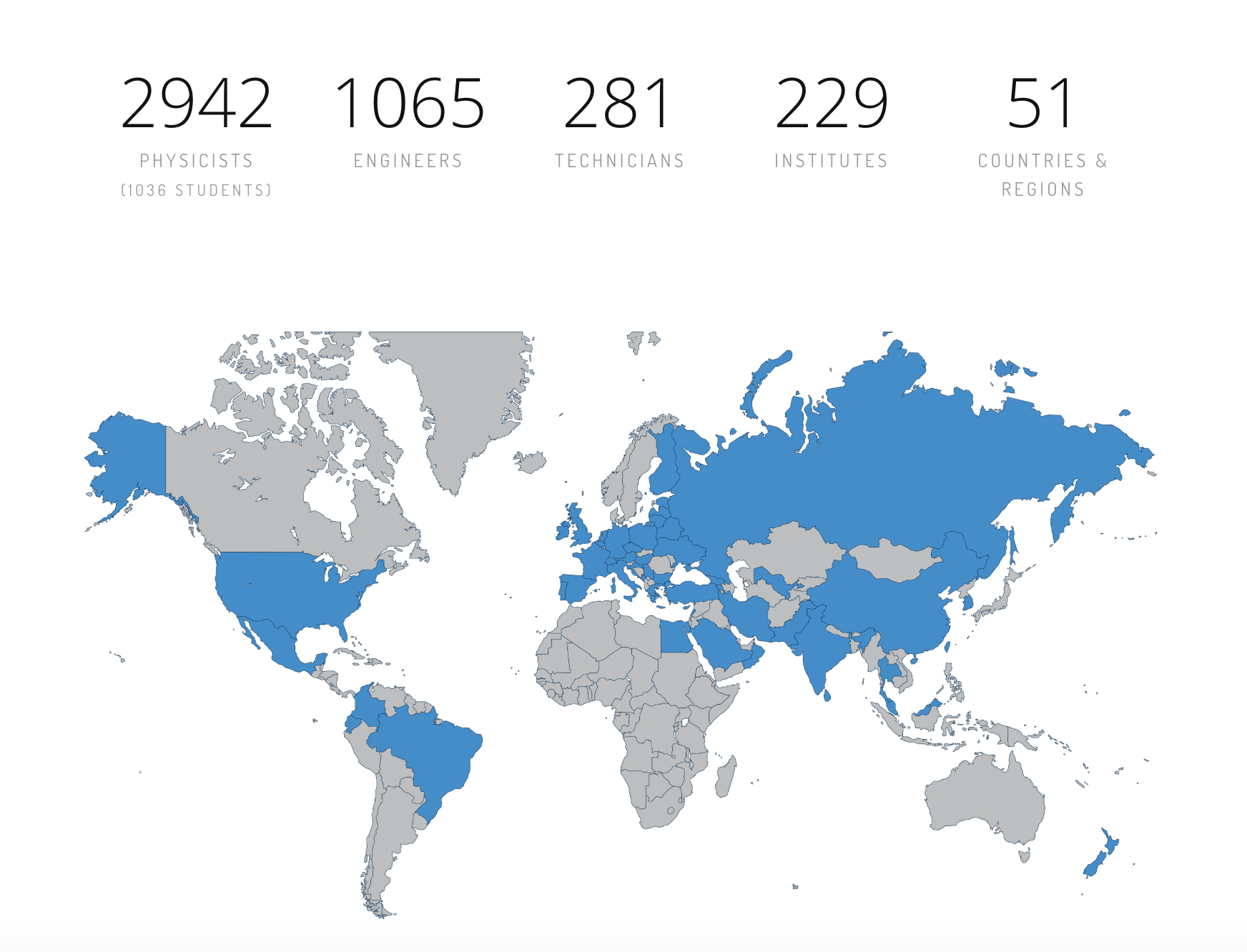 10
LHC上发生了什么
氢气－>氢原子－>质子－>质子束团－>接力加速－>束团对撞－>探测器探测－>数据存贮－>网格计算机分析－>物理成果
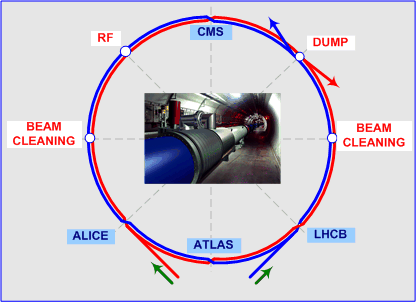 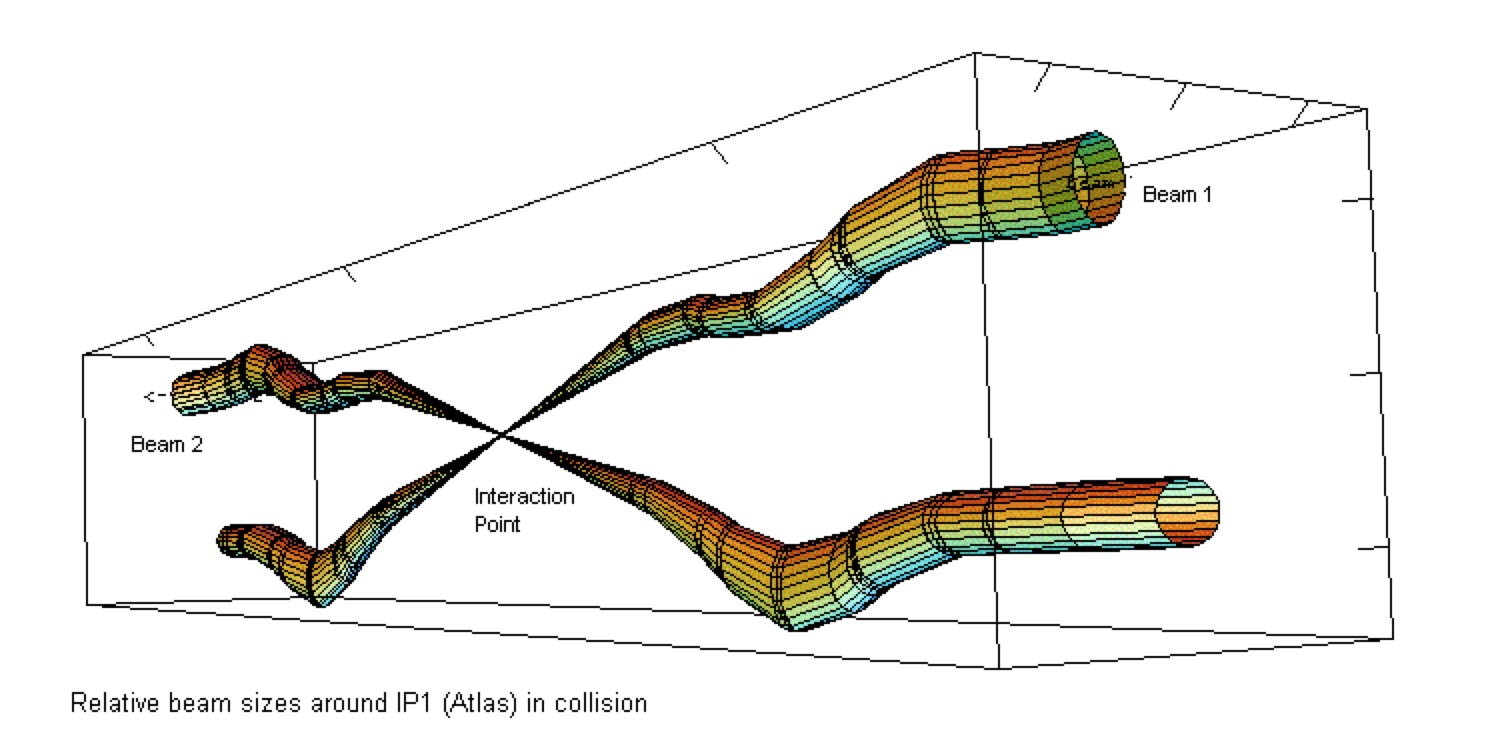 11
如何分析LHC上的物理数据
http://wlcg.web.cern.ch
12
CMS物理成果统计
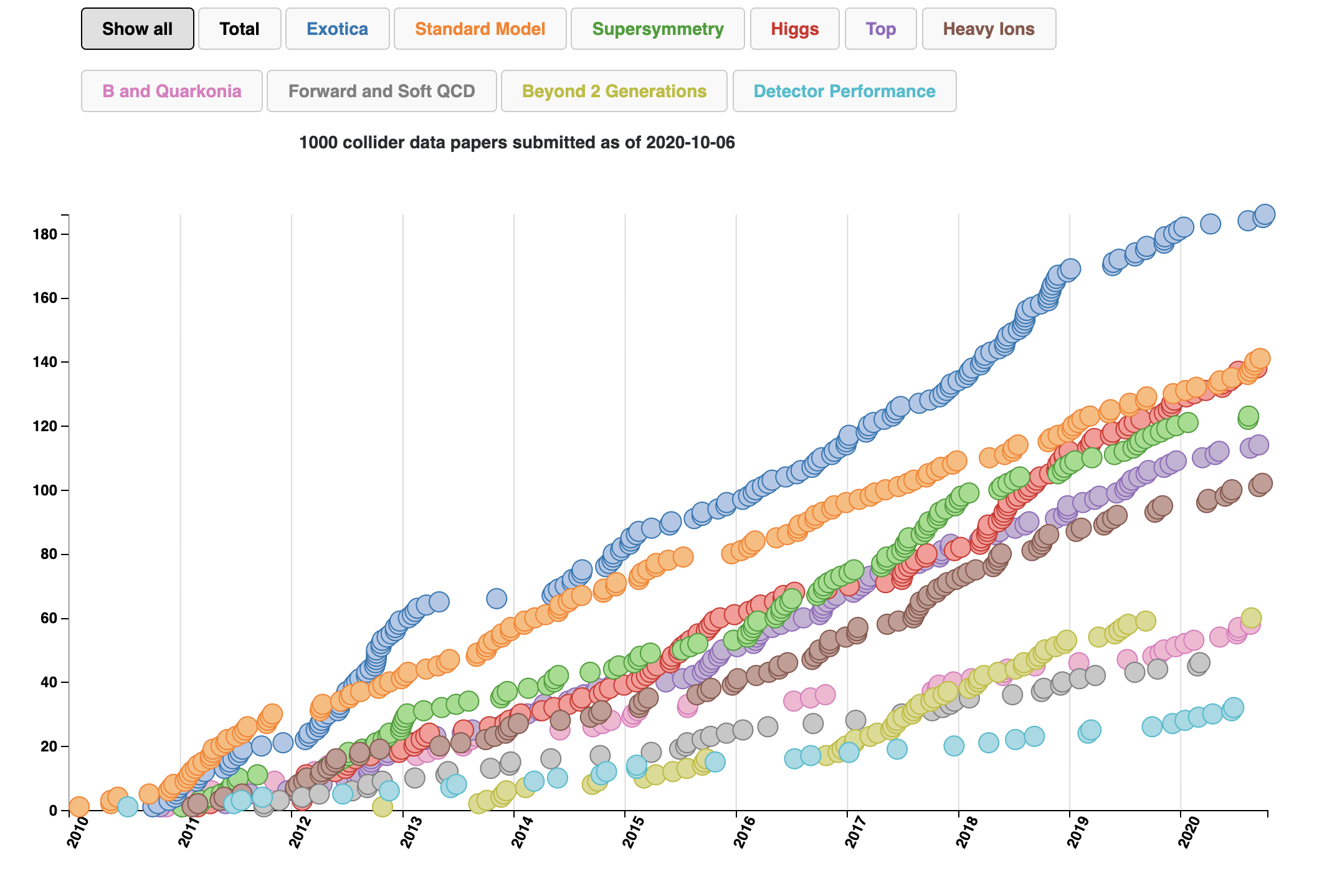 发现第五种力
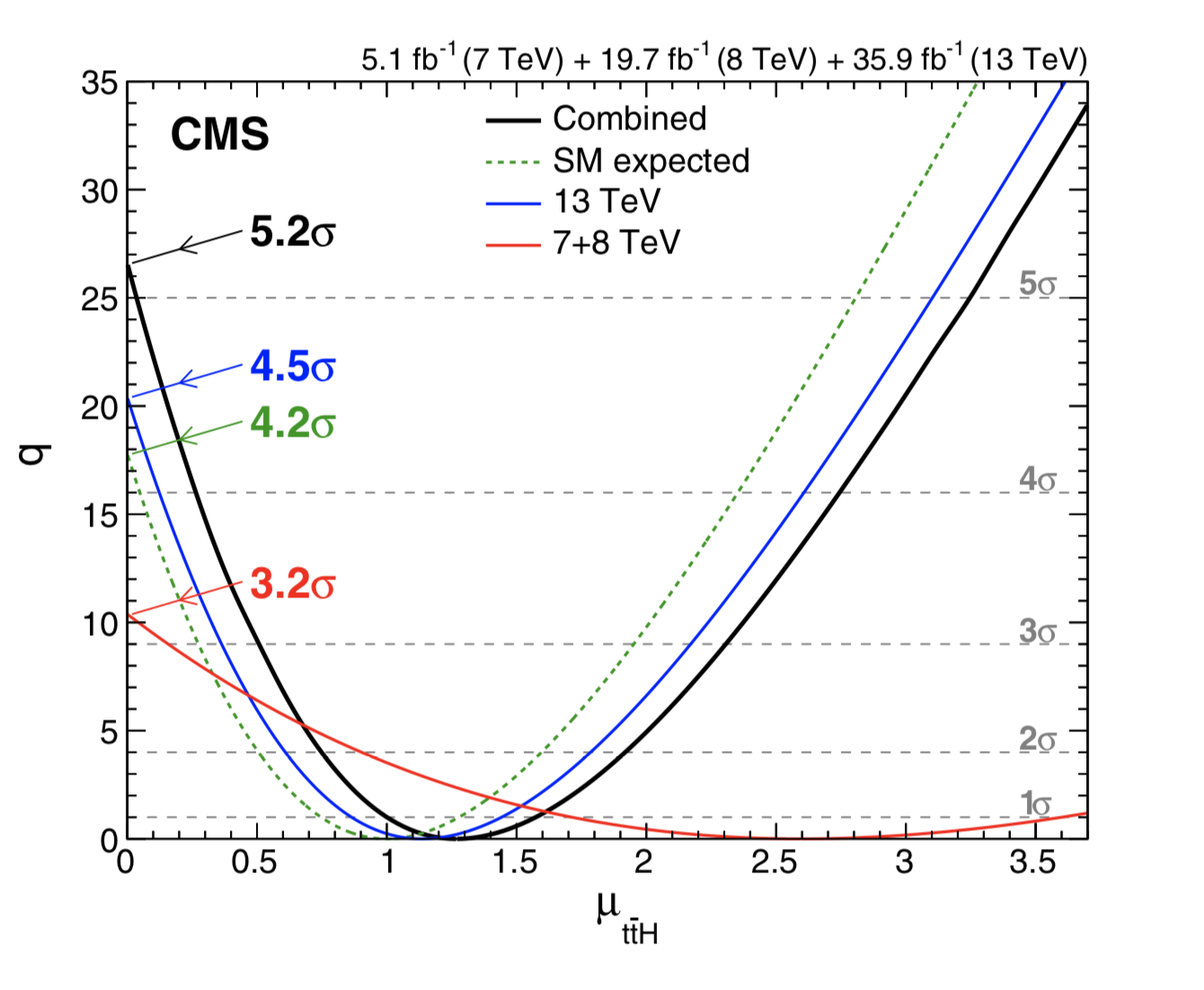 发现上帝粒子
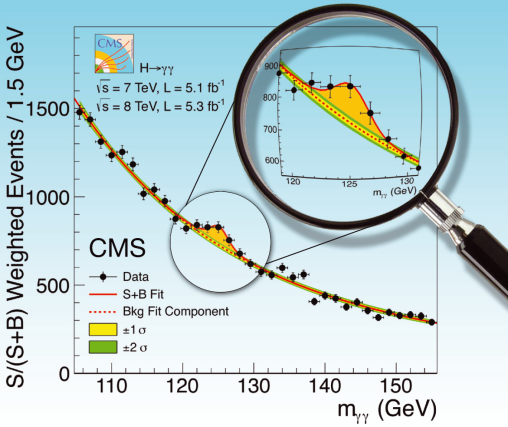 13
proton-proton collision
27 km tunnel : ~ 1400 bunches of protons 
Gap between 2 bunches: 50ns => 15 m
Dead time/response time 
Protons per bunch: ~1.2*1011
Peak Luminosity: ~8*1033cm-2s-1
~25 p-p interaction per collision
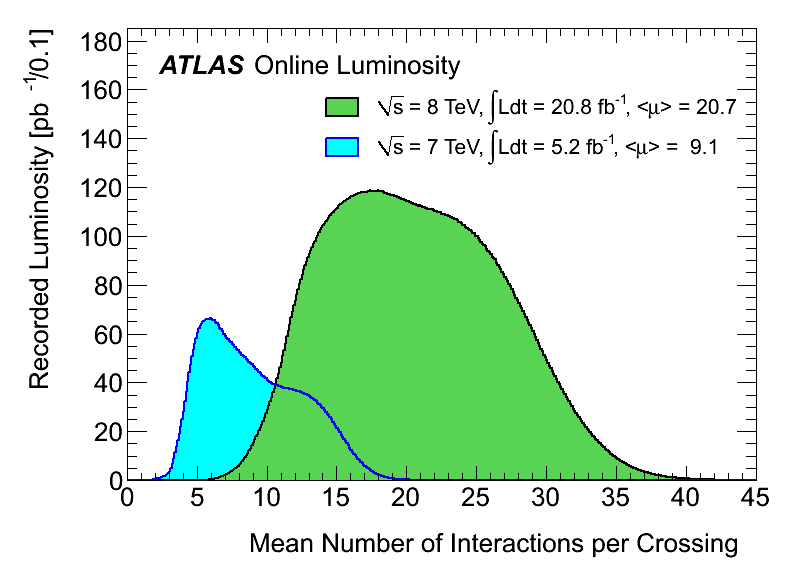 Proton bunch
Proton bunch
collision
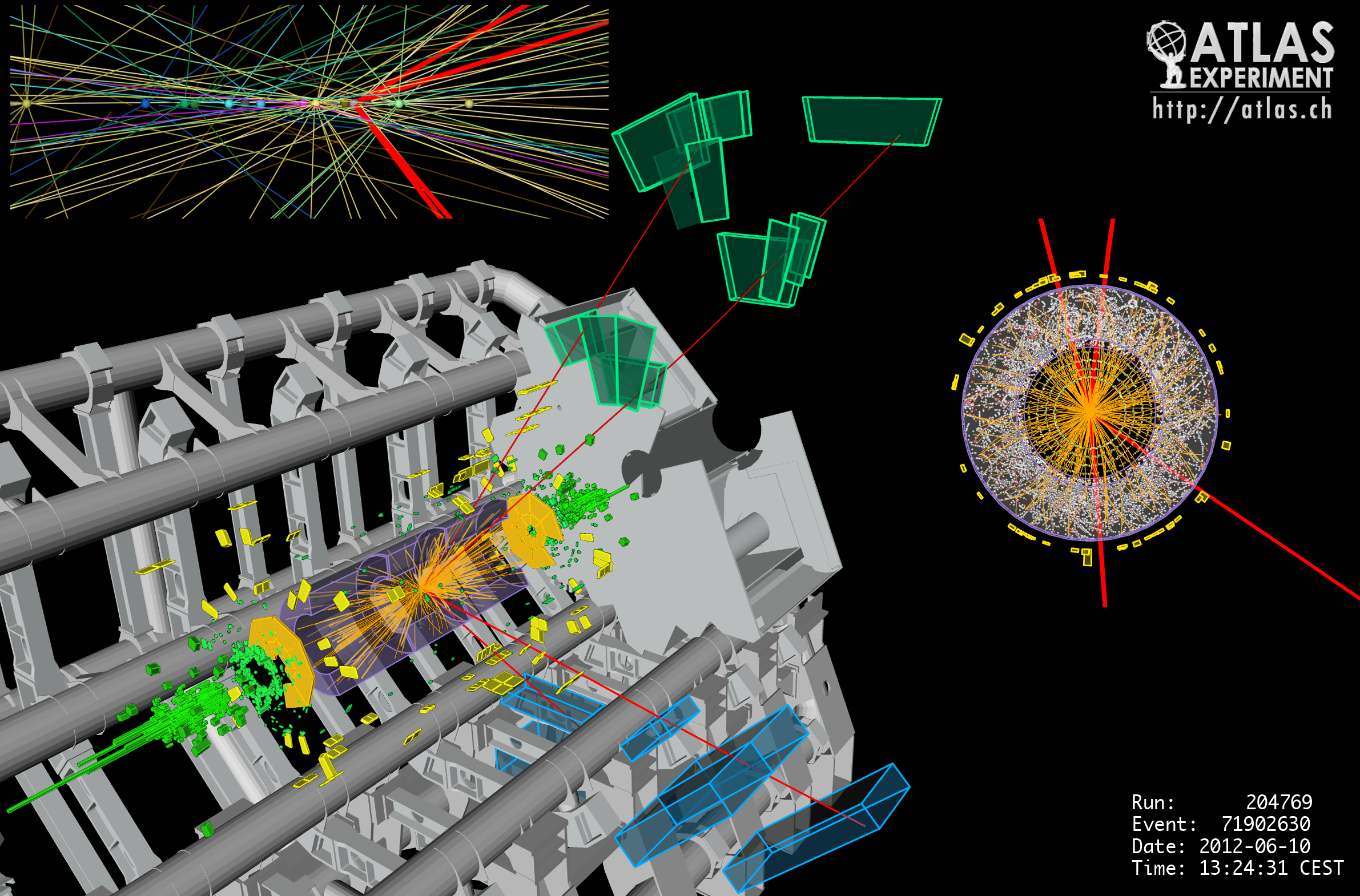 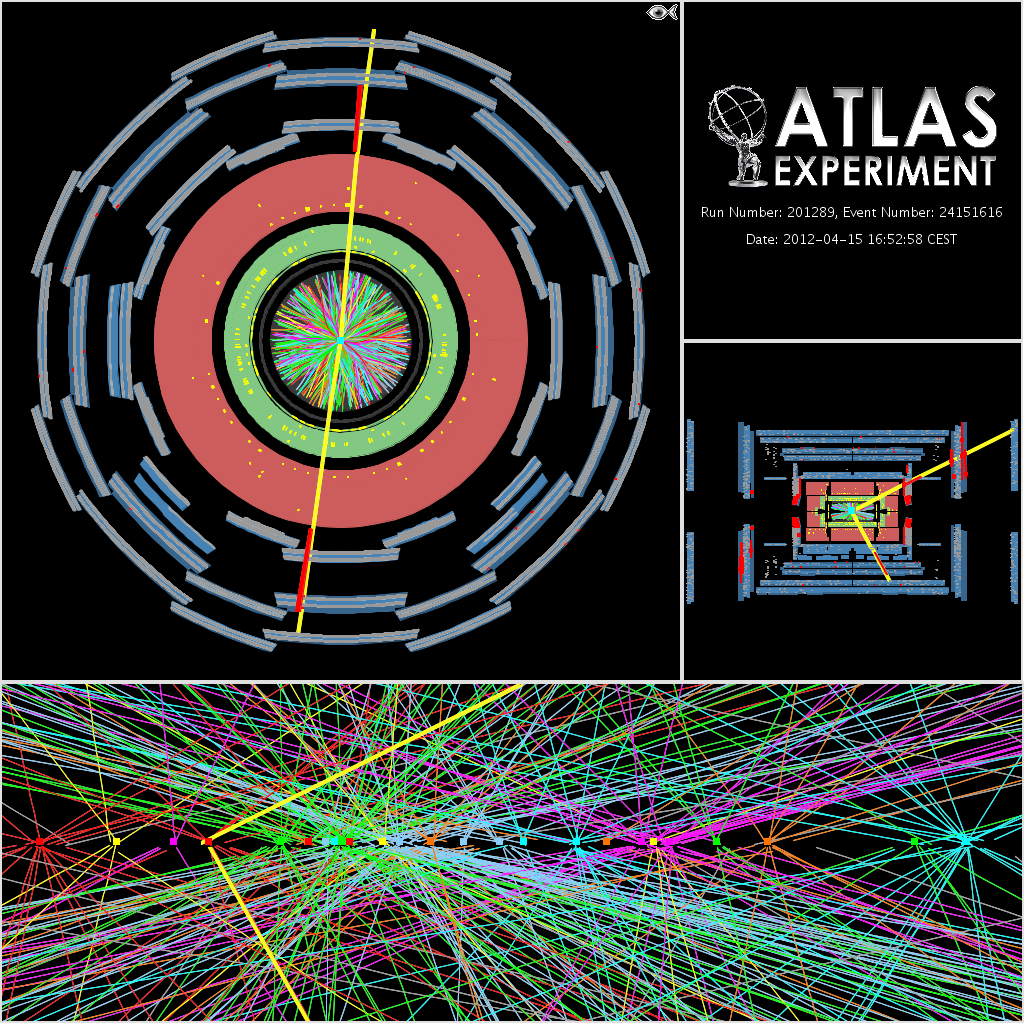 Consideration 1:  Effects of other interactions
14
质子对撞的背景知识
质子是一个部分子的集合体
价夸克：  u u d
海夸克
胶子
用PDF 来描述质子中各组分的分布
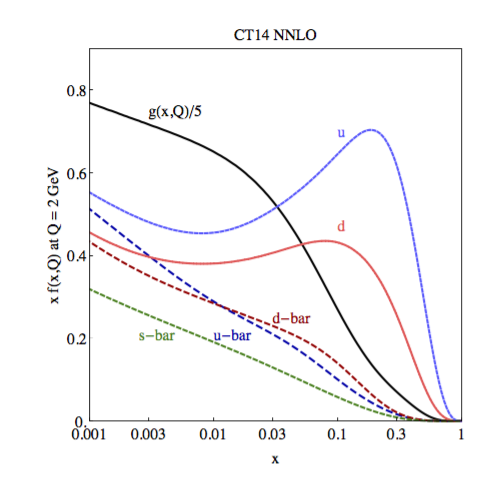 arXiv:1506.07443
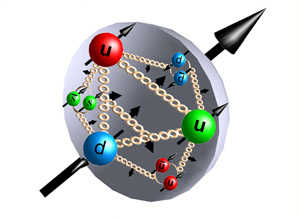 15
Feynman diagram
如何描述单个部分子对之间的反应？
QCD/QED
Richard Feynman(1918-1988)
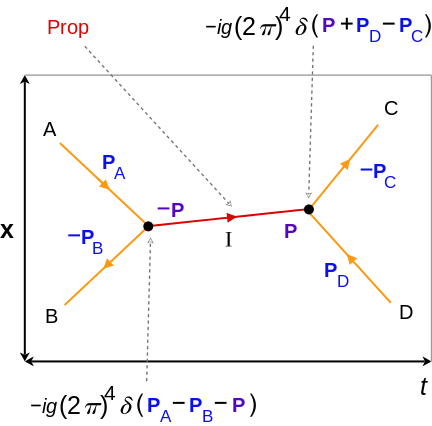 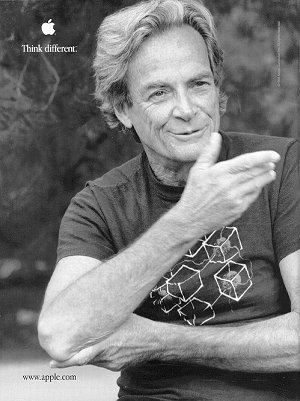 1965诺贝尔物理奖（QED）
16
Typical Feynman diagram @ LHC
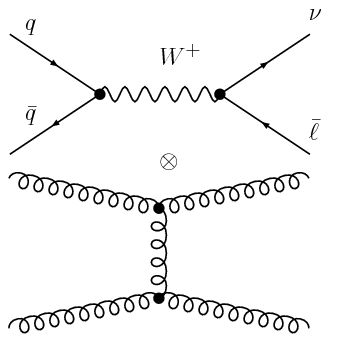 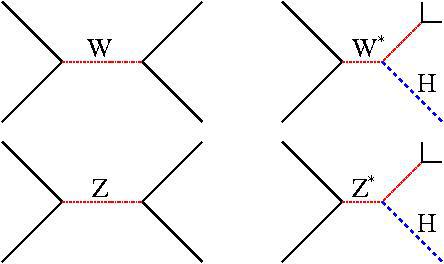 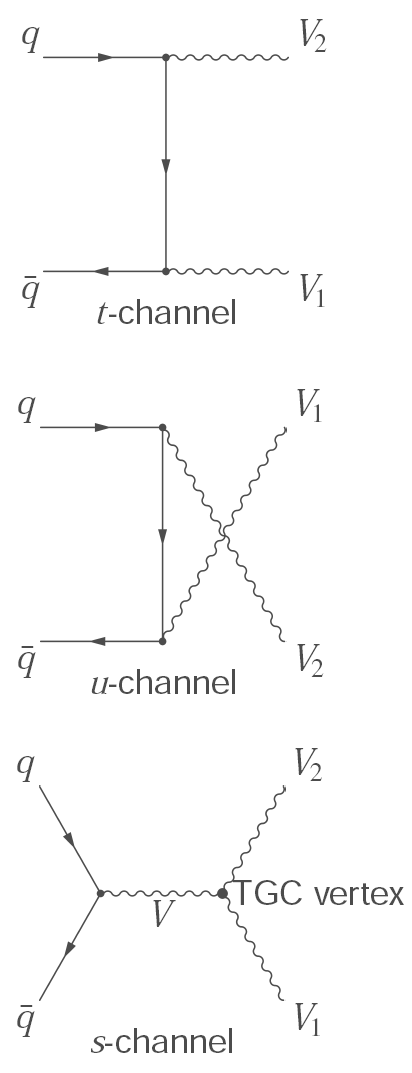 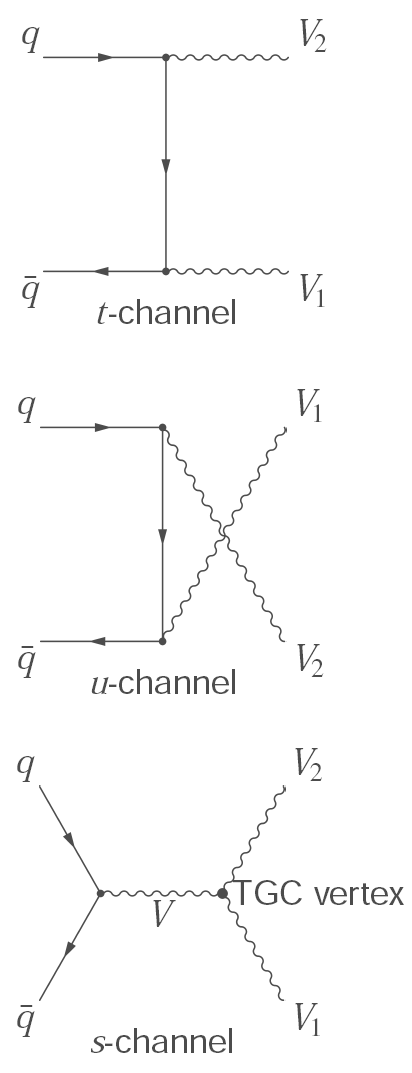 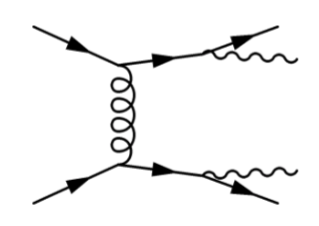 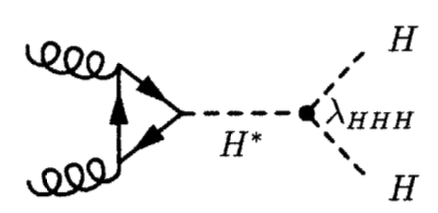 17
What is a p-p interaction looks like
Theory Picture
proton
proton
Consideration 2:  Effects of “soft” physics
MPI
ISRFSR/PS
Hadronization
18
Consideration 3:  Detector Effects
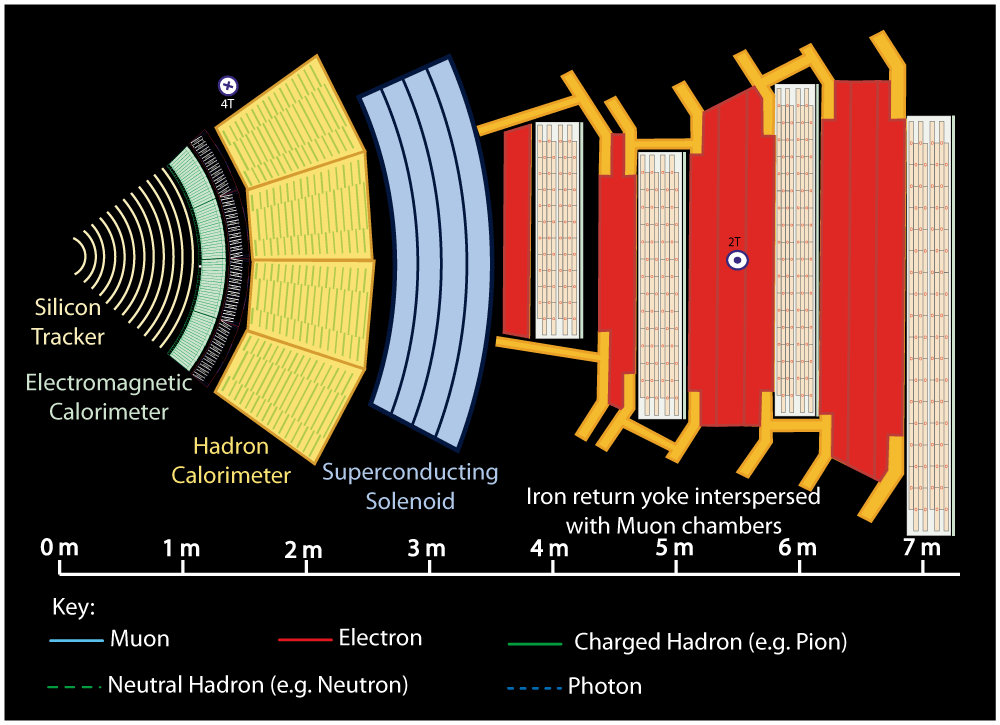 19
[Speaker Notes: Buttons. Click on any particle type to display the relevant slide with animations. Clicking again will return to this slide. 
Recommend putting this slide in the middle of your presentation and putting the other 5 slides at the end. 
If you have any difficulties, contact David.Barney@cern.ch]
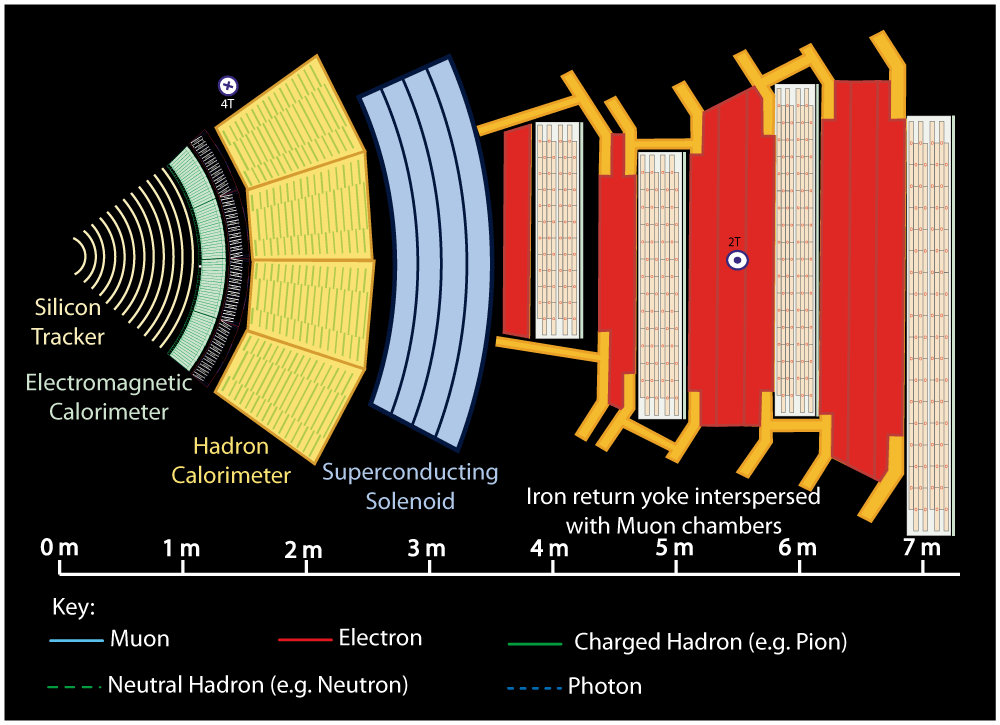 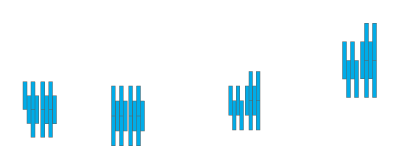 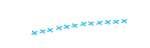 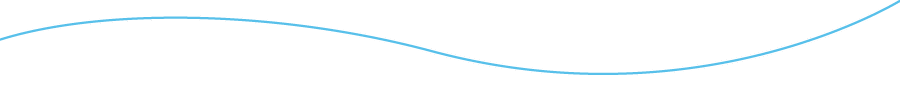 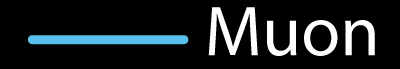 20
[Speaker Notes: Muon: passing through CMS, bending in the field (both ways, depending on when it is inside or outside of the solenoid) leaving hits in the Tracker layers and the muon chambers before escaping completely]
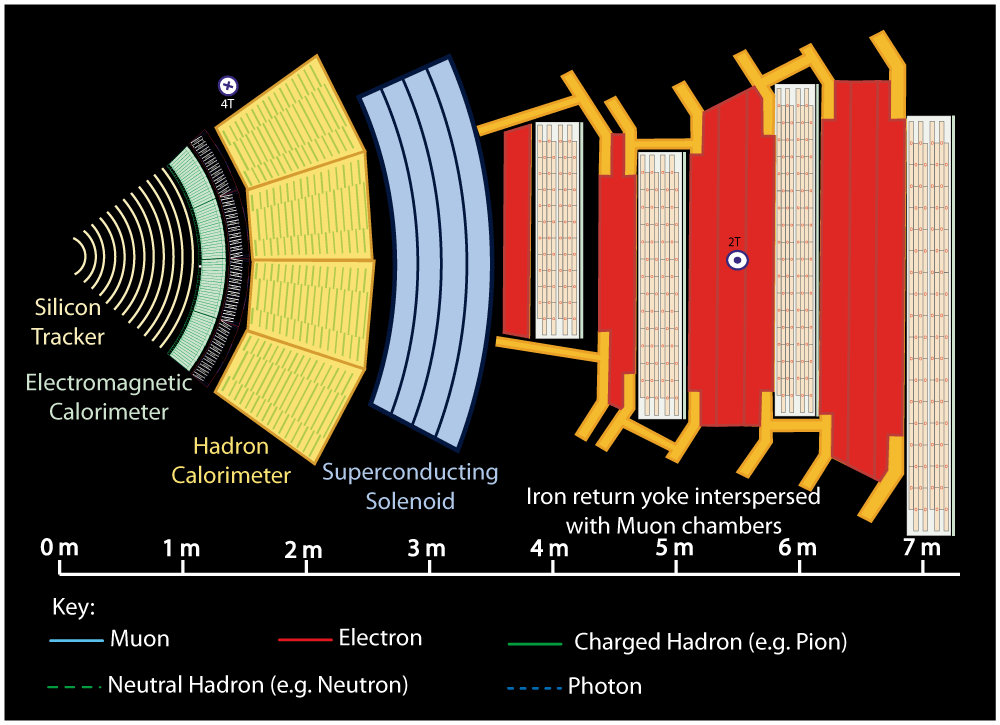 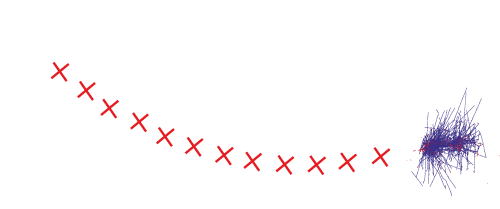 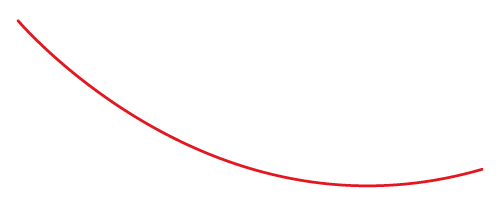 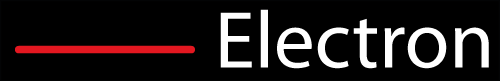 21
[Speaker Notes: Electron: Bending in the magnetic field, leaving hits in the tracker layers and being “stopped” by the electromagnetic calorimeter]
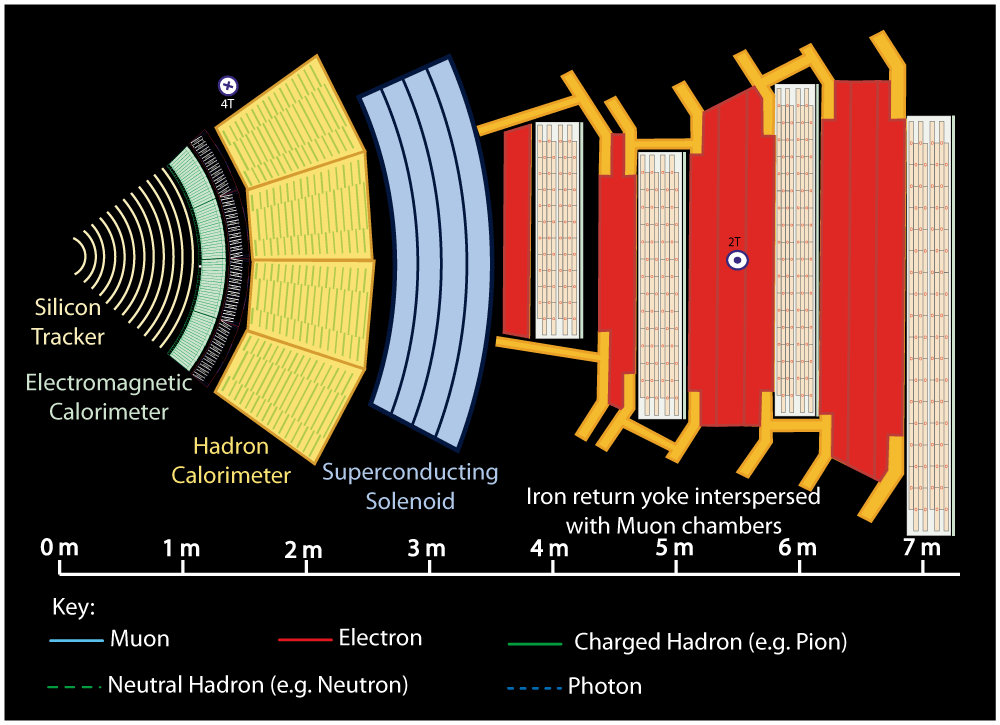 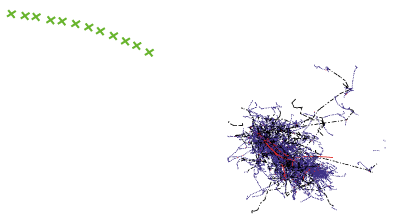 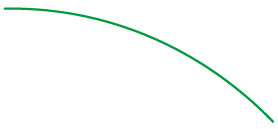 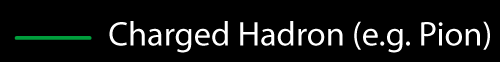 22
[Speaker Notes: Charged hadron: Bends in the magnetic field and leaves signals in the tracker layers; passes through the electromagnetic calorimeter leaving essentially no signal, and is “stopped” by the hadron calorimeter]
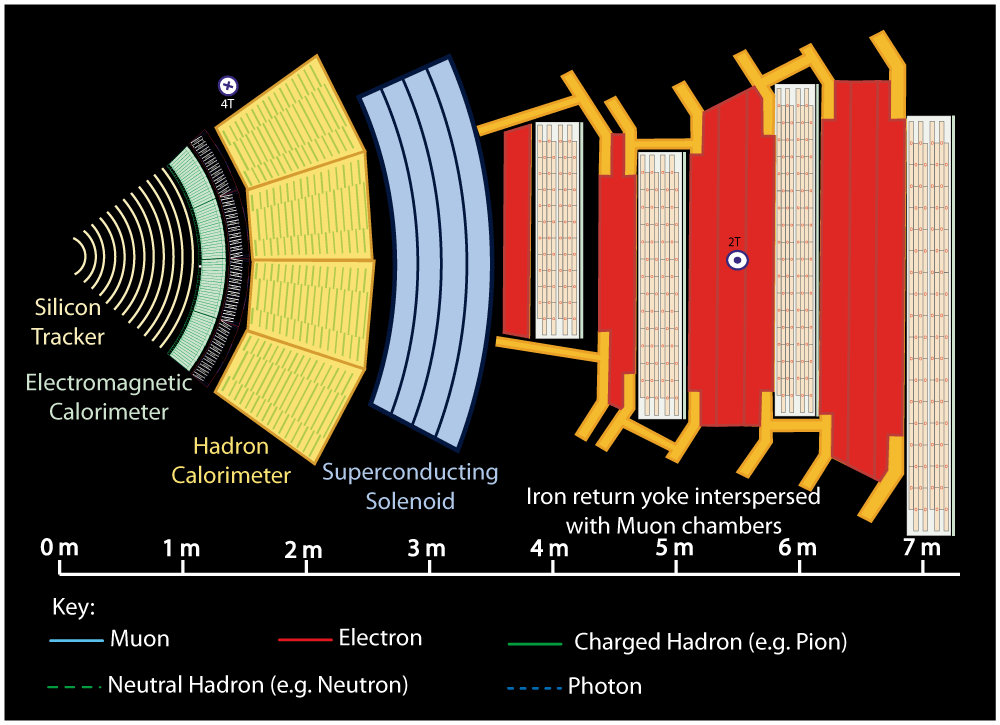 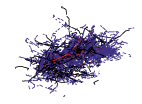 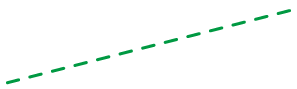 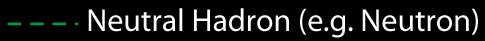 23
[Speaker Notes: Neutral hadron: Does not bend in the magnetic field and does not leave any signal in the tracker layers; passes through the electromagnetic calorimeter leaving essentially no signal, and is “stopped” by the hadron calorimeter]
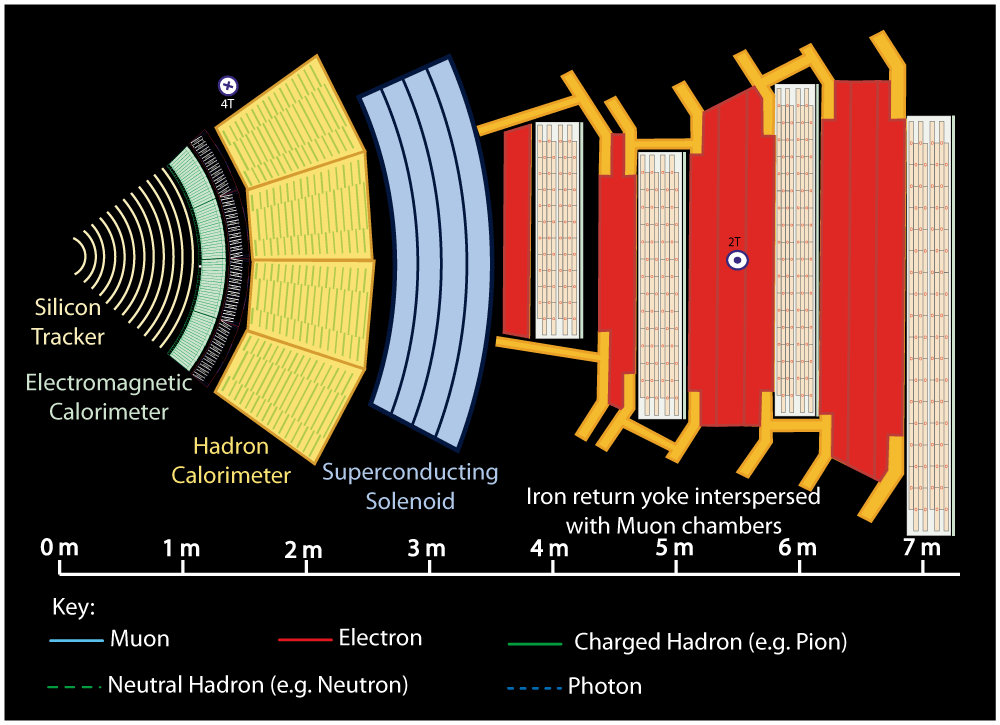 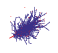 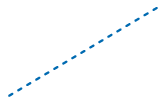 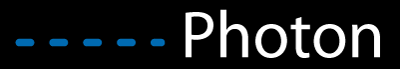 24
[Speaker Notes: Photon: passes through the tracker without bending in the magnetic field or leaving hits, is “stopped” by the electromagnetic calorimeter]
典型的事例显示（1）
25
现在，有了海量可靠的数据，是时候ML出场了
26
A(X,t…)                    ⊗               B(X,t…)                =                C(X,t…)
physics
Propogation
Interaction
Detection
粒子源
相互作用
探测
最常见的应用： 已知（设计） A，C； 求B
CT，显微镜，超声波检查…
已知（设计）B，C，求A 
探测放射源，高能物理实验，观测宇宙/引力波…
27
机器学习
A(X,t…)                    ⊗               B(X,t…)                =                C(X,t…)
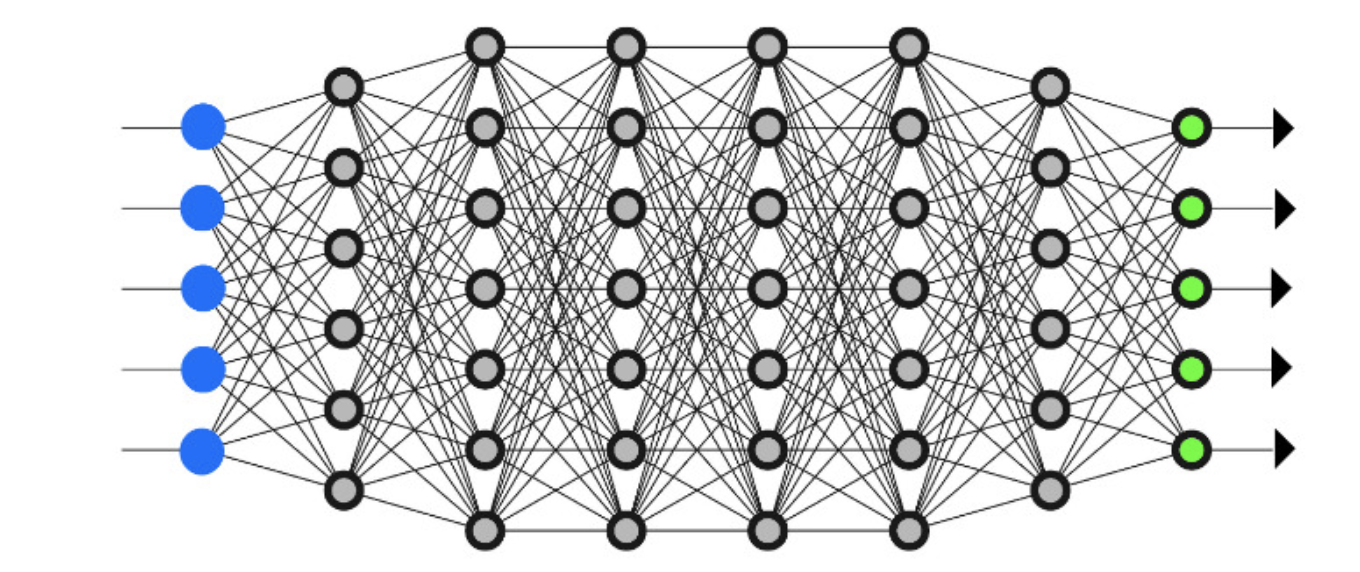 已知 A，C； 求B (A和C都是矢量，集合）
Training
Training输入是A的feature
已知B，C，求A （同时也知道A就是testing）
Application （testing）
28
机器学习（MVA）的方法比较
新兴的GNN，DNN等能够得到较好的结果
https://root.cern.ch/download/doc/tmva/TMVAUsersGuide.pdf
29
具体运用需要考虑的问题：Training
Why overtraining？是否抓住了本质的特征
粒子物理过程是一个随机过程，服从统计规律：有统计涨落
多变量分析的高纬参数空间，使得在每个空间点有足够的事例变得不可能
选择训练参数
看是否有overtraining （loss function的变化，正交样本互相检验）
选择训练区域
思考题：什么样的训练区域最理想？ 不理想的情况该怎么应对？
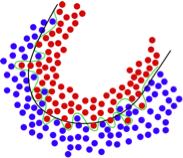 30
具体运用需要考虑的问题：Migration matrix
各个成分的区分能力
ttH信号区分度

各个成分的不同贡献
S/B 越大越好

考虑各个成份的不确定度
目前NN训练都没有考虑
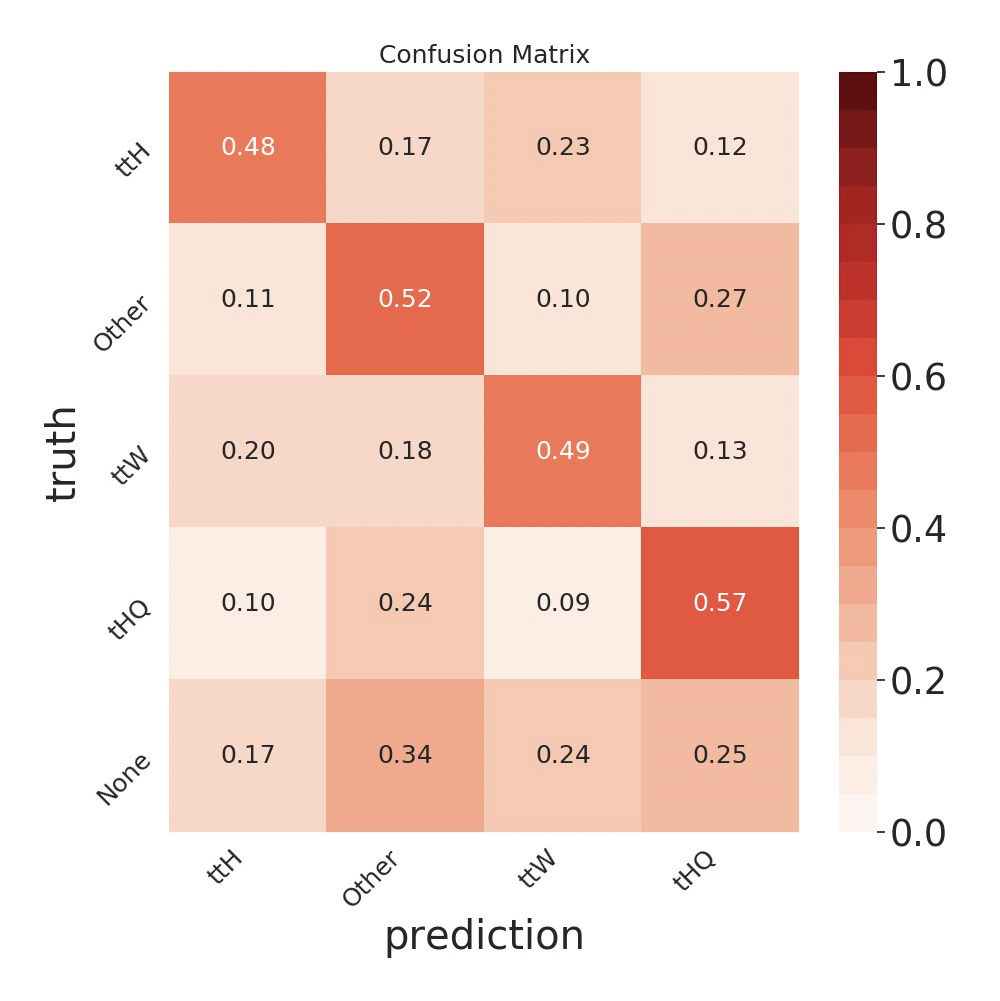 31
最新实战经验和问题：

https://indico.cern.ch/category/8009/
https://indico.cern.ch/event/852553/timetable/


很多正在发展的新方法，新应用
32